Images of China
NCTA-Zhejiang University Summer Residential Program July 2012, Hangzhou and Beyond
Migrant Workers’ Housing
Chinese Migrant Workers’ at Home
Chinese Migrant Workers’ Exodus
Migrant Workers’ Children Scavengers at Dump
Safety Lessons in Hangzhou Migrant Center
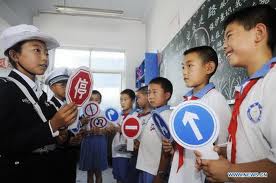 Children at the Migrant Center
Middle and Upper Class Children Enroll in English Language Schools
After School English
Affluent Chinese Students Preparing Essays for Competition
English Acquisition: A Key to Success and Advancement
Private School Boom
Rising Expectations
China’s Cultural Traditions in the Classroom
Emphasis on Rote Learning
Rote-Learning, Uniforms, and High Expectations
Hangzhou Reminders for Citizens:
Not such a bad idea???